Is It Yours Or Are You It?
Don’t mix your words!
In Indonesian possession is expressed by the structure:
OBJECT + OWNER
This is the opposite of how we express ownership in English.
If you get it wrong, people may laugh at you!
Anjing saya. My dog.
Saya anjing.I am a dog.
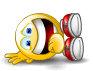 Mobil ayah saya.My father’s car.
Ayah saya mobil.My father is a car.
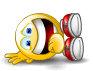 Apple iPhone teman saya.My friend’s Apple iPhone.
Teman saya Apple iPhone .My friend is an Apple iPhone.
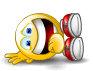 Tas mahal ibu saya. My mother’s expensive bag.
Ibu saya tas mahal. My mother is an expensive bag.
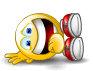 Monyet mungil saya. My cute monkey.
Saya monyet mungil. I am a cute monkey.
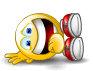 Have you learnt your lesson?
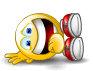 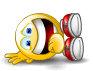 Watch your word order!